Flame emission spectroscopy
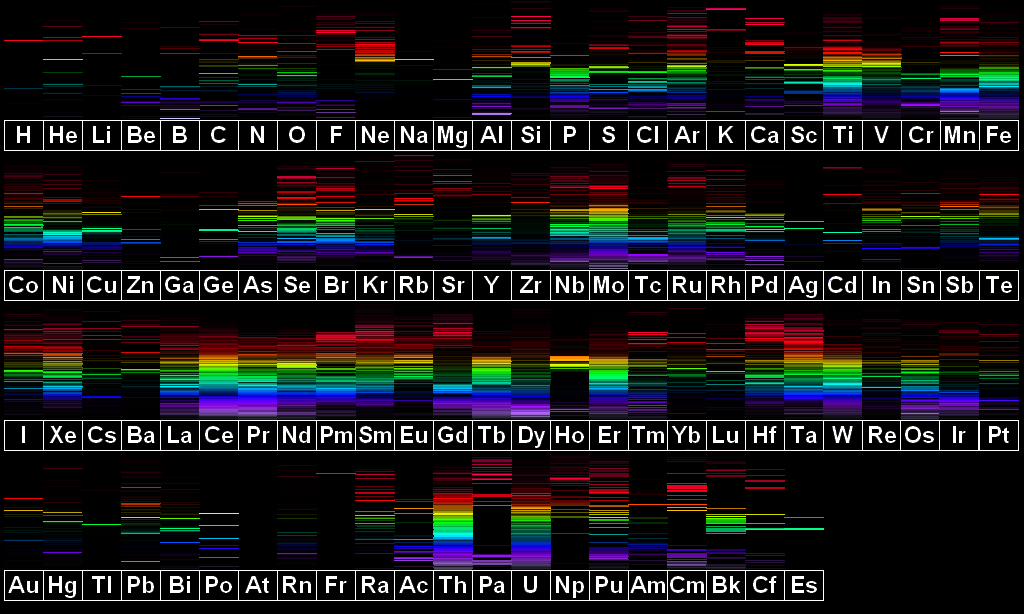 Lesson objectives
State the advantages of instrumental methods of analysis

Describe the process of flame emission spectroscopy

Interpret flame emission data to identify an element
Identify these metals?
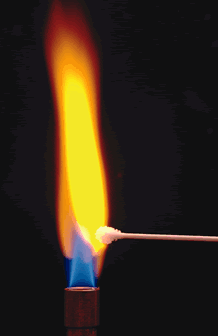 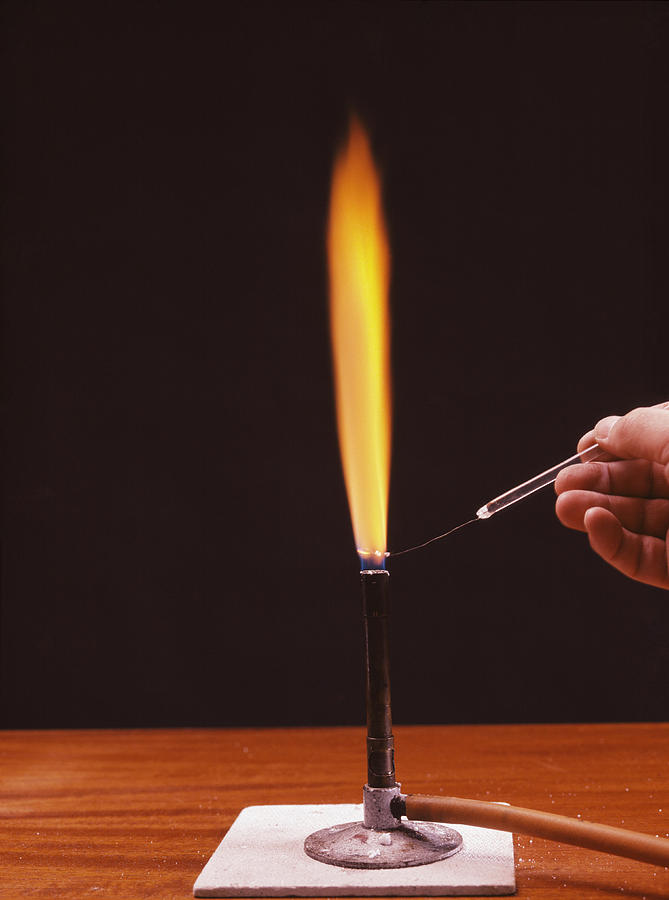 calcium
sodium
Identify these metals?
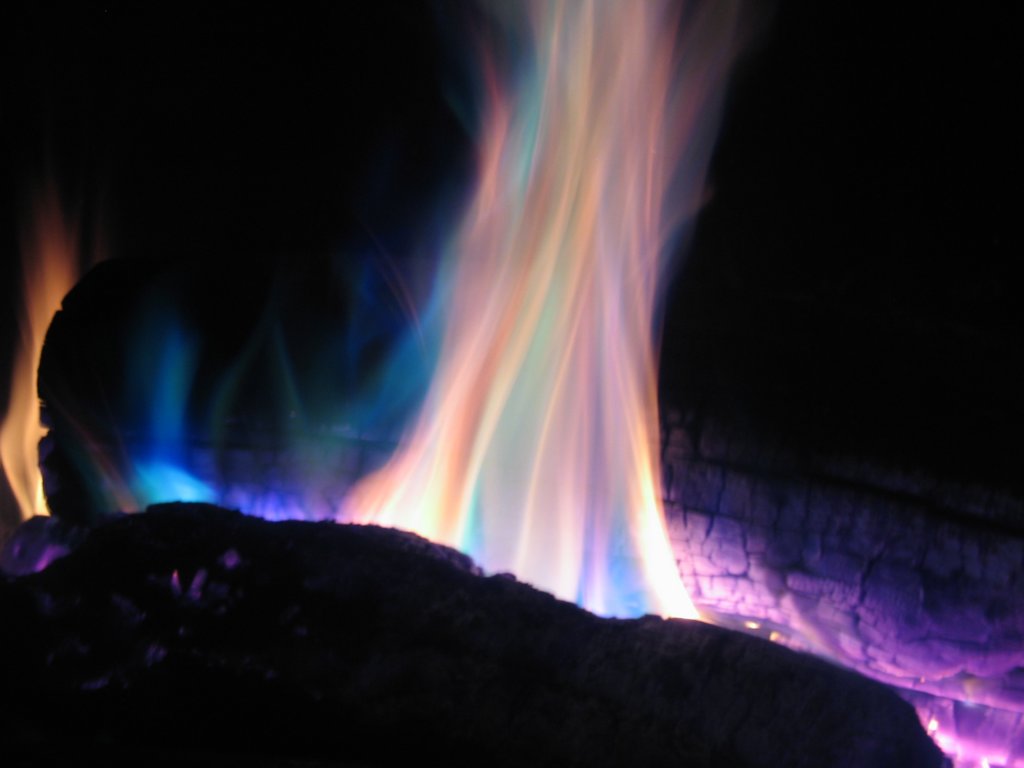 Flame emission spectroscopy
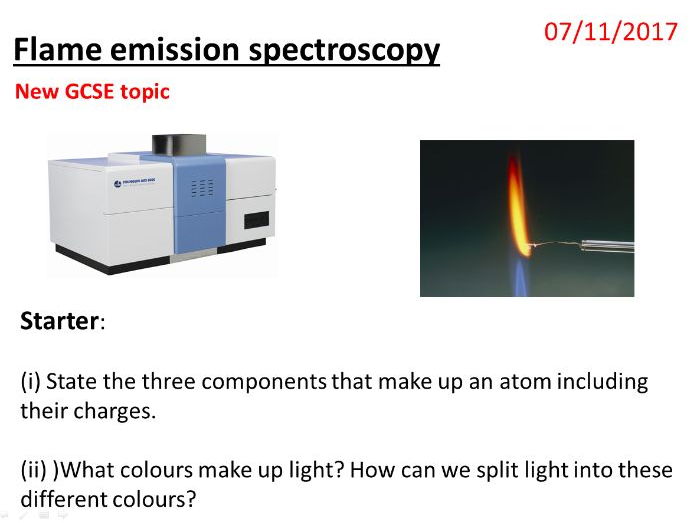 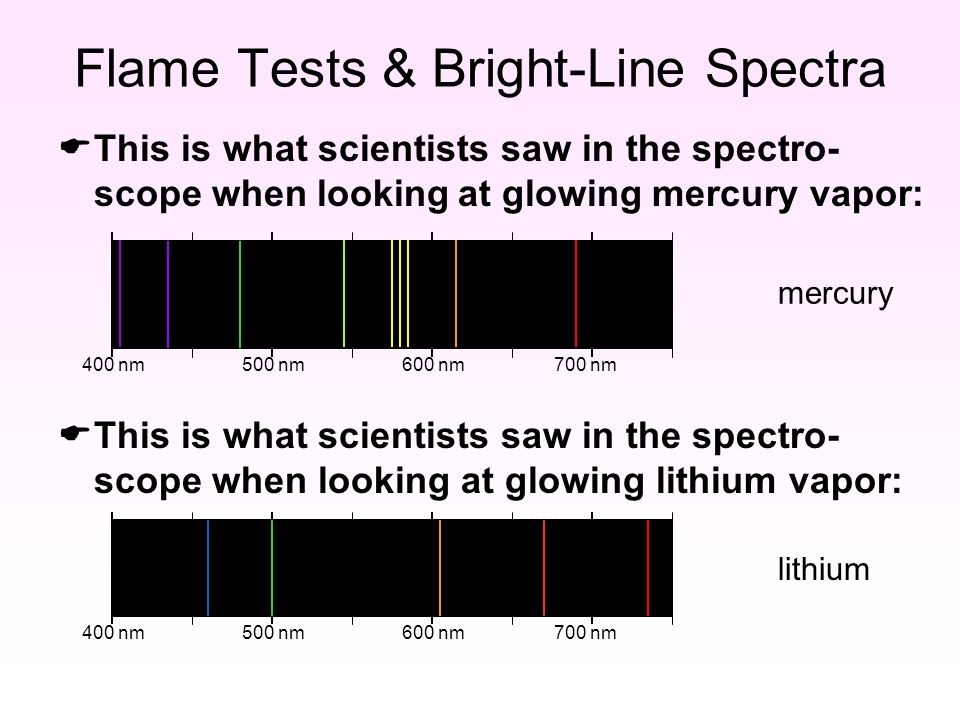 Higher energy level – further from nucleus
Lower energy level – closer to nucleus
Scientific principles
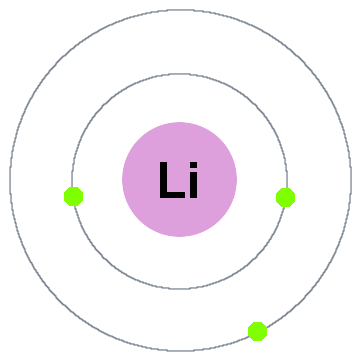 energy out
light
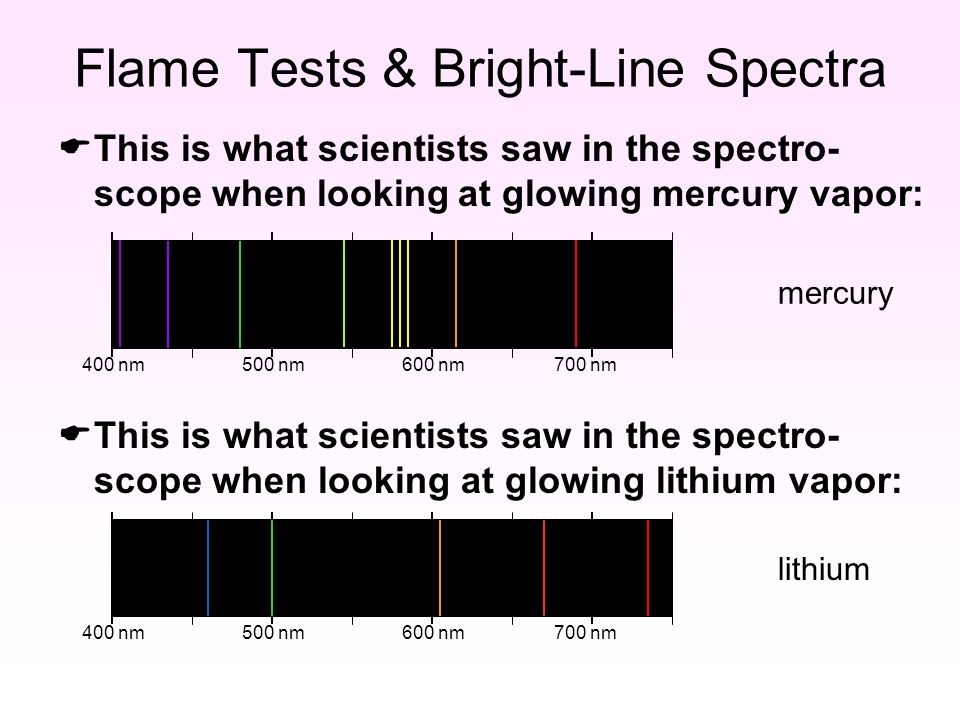 energy in
heat
colour emission
spectrum
Line spectra
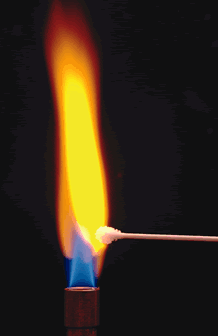 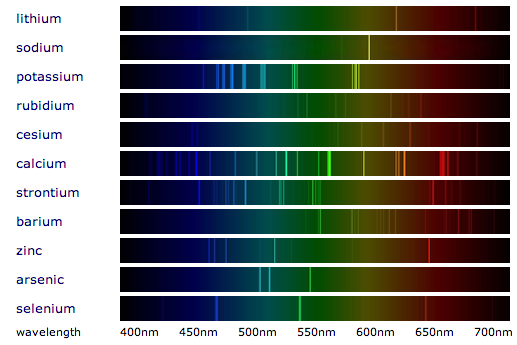 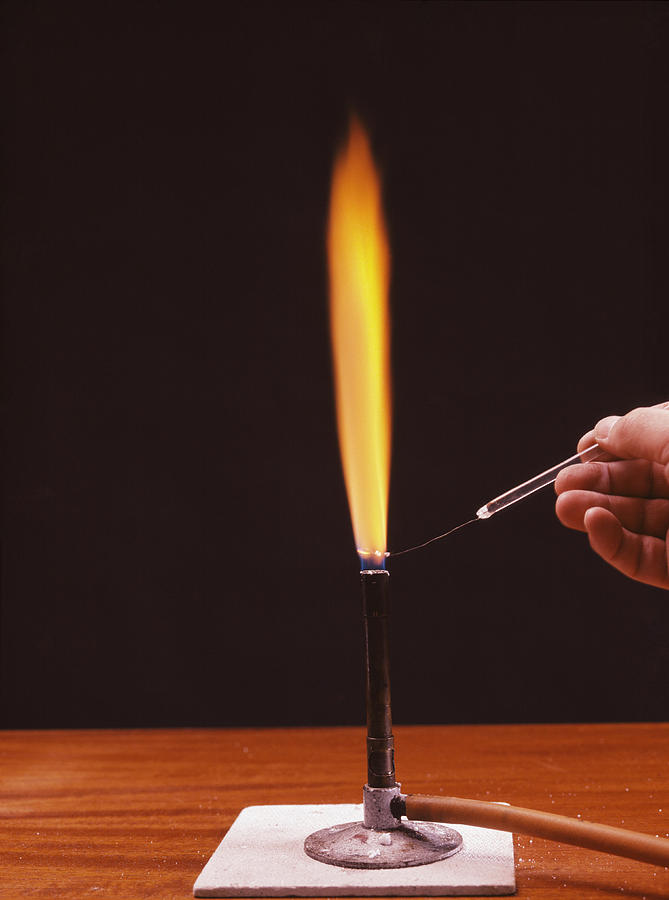 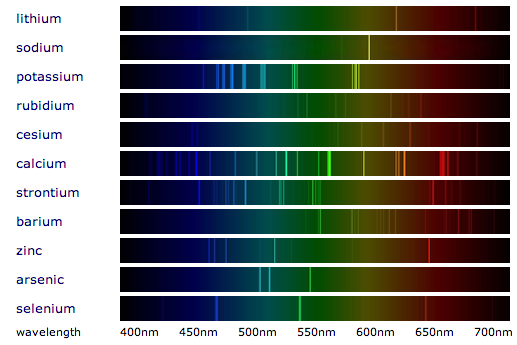 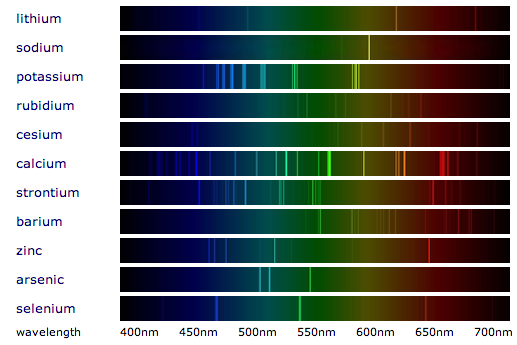 Numerical data
Uses
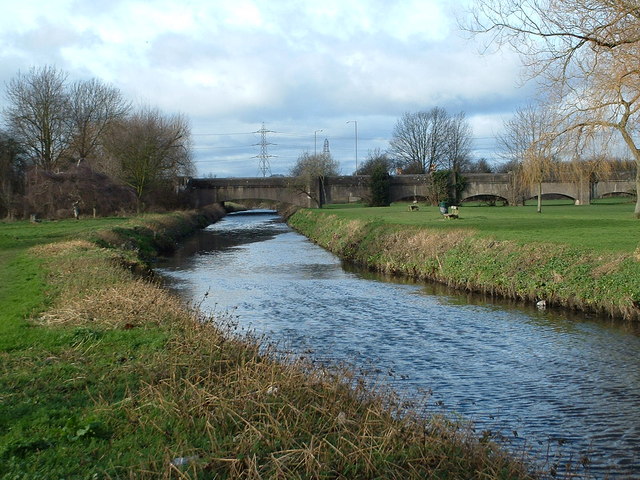 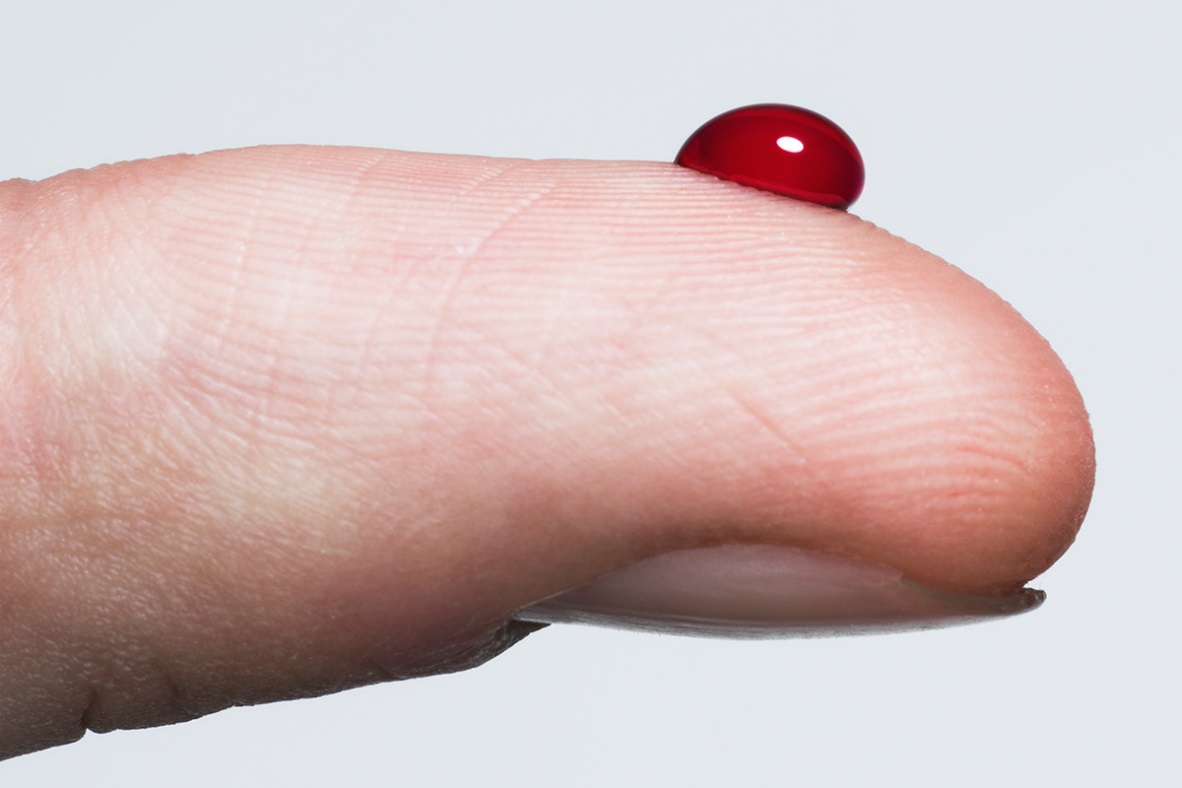 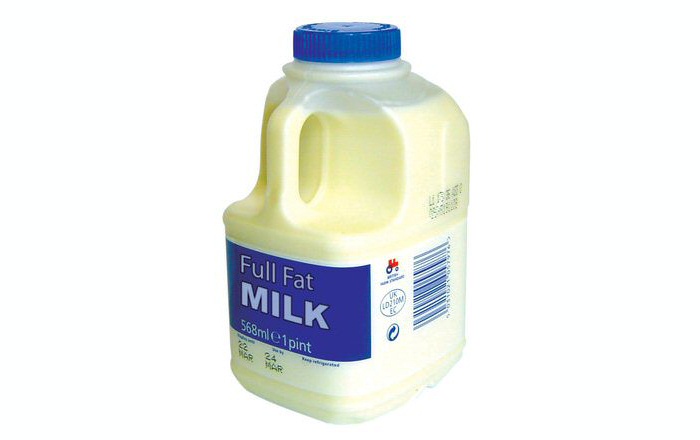 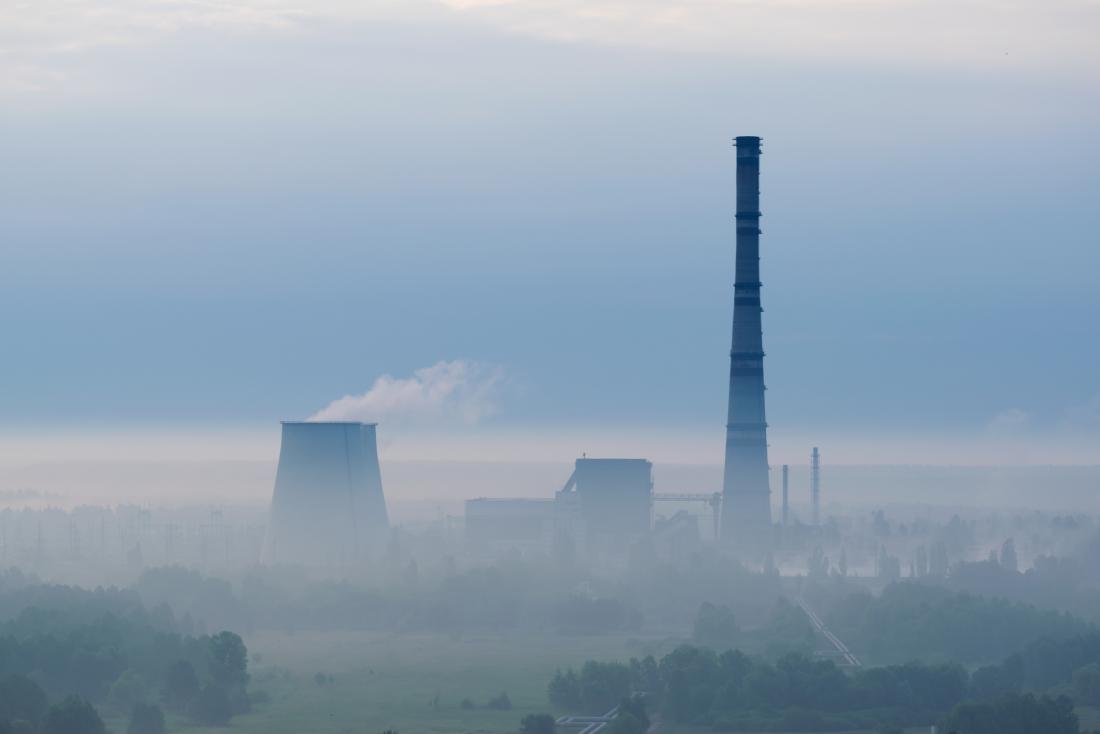 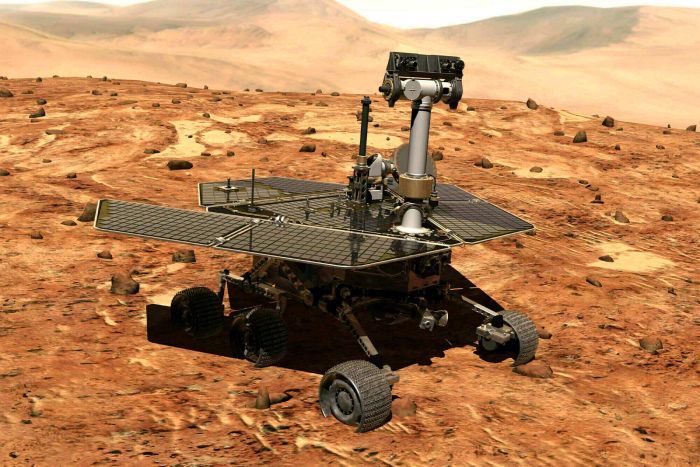 Instrumental analysis Rather than chemical tests
Advantages
Disadvantages
Sensitive
Accurate
Rapid
Low concentrations detected
Expensive
Specialist training